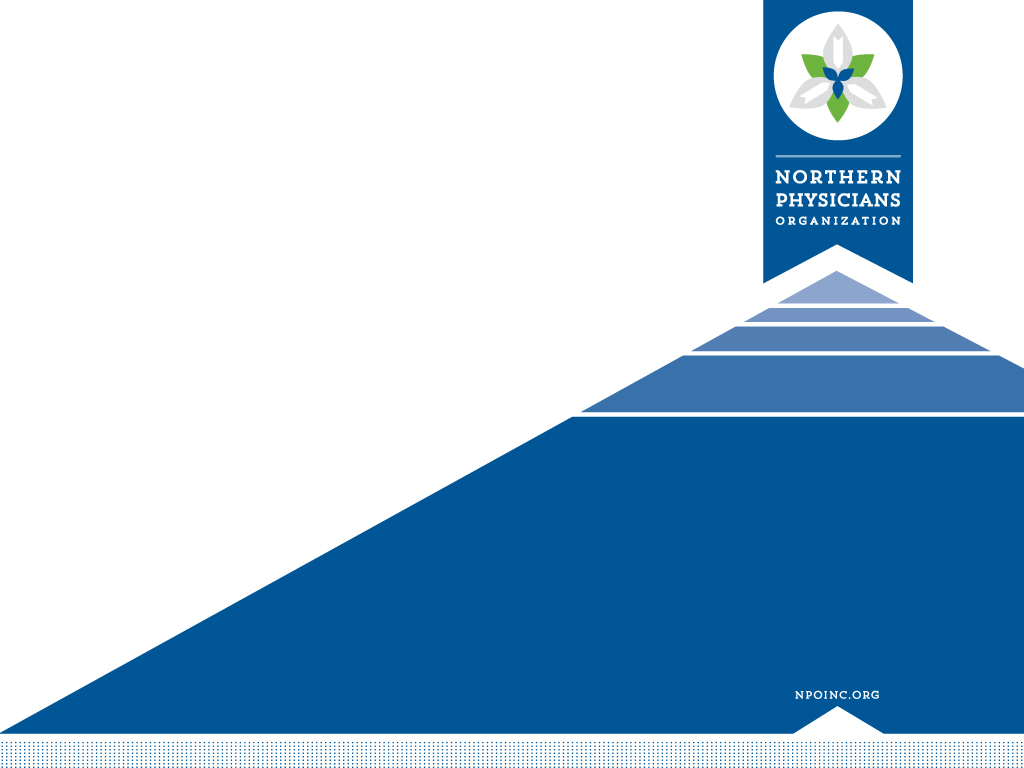 2019 Site Visit Learnings
August 21, 2019
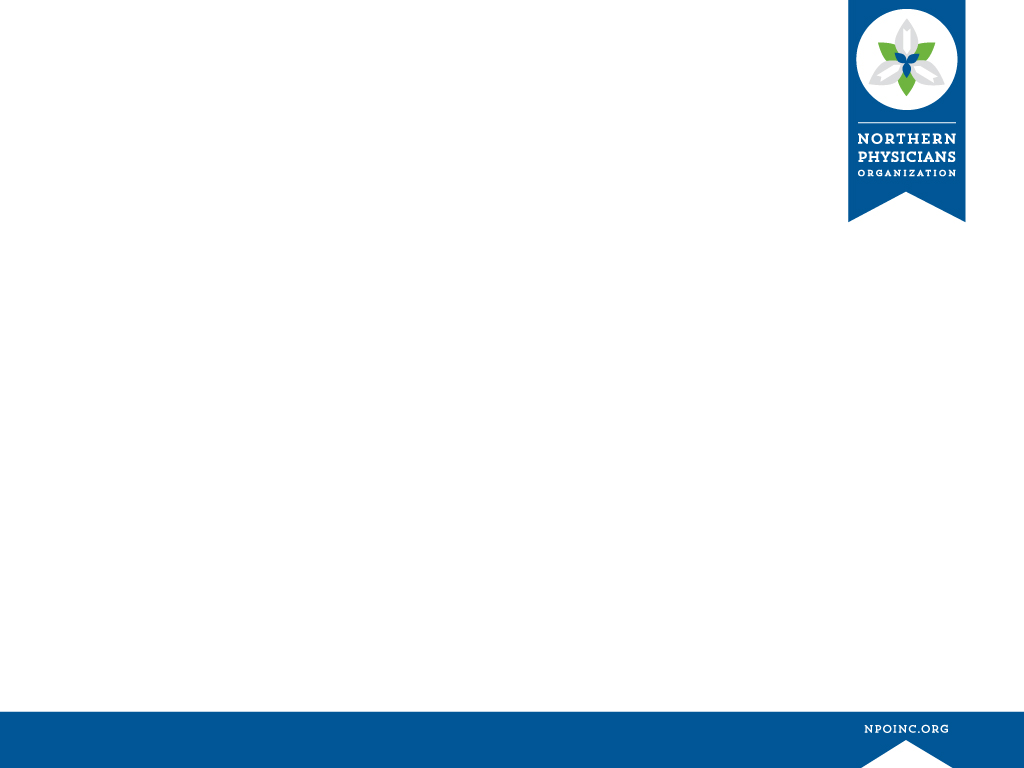 Overall
BCBSM impressed with all the good work done by NPO practices 


Collegial conversation style

Make your documents multi-use.   As an example, for procedures, use training tools when possible.   Documents that are used  are easier to keep updated and current.
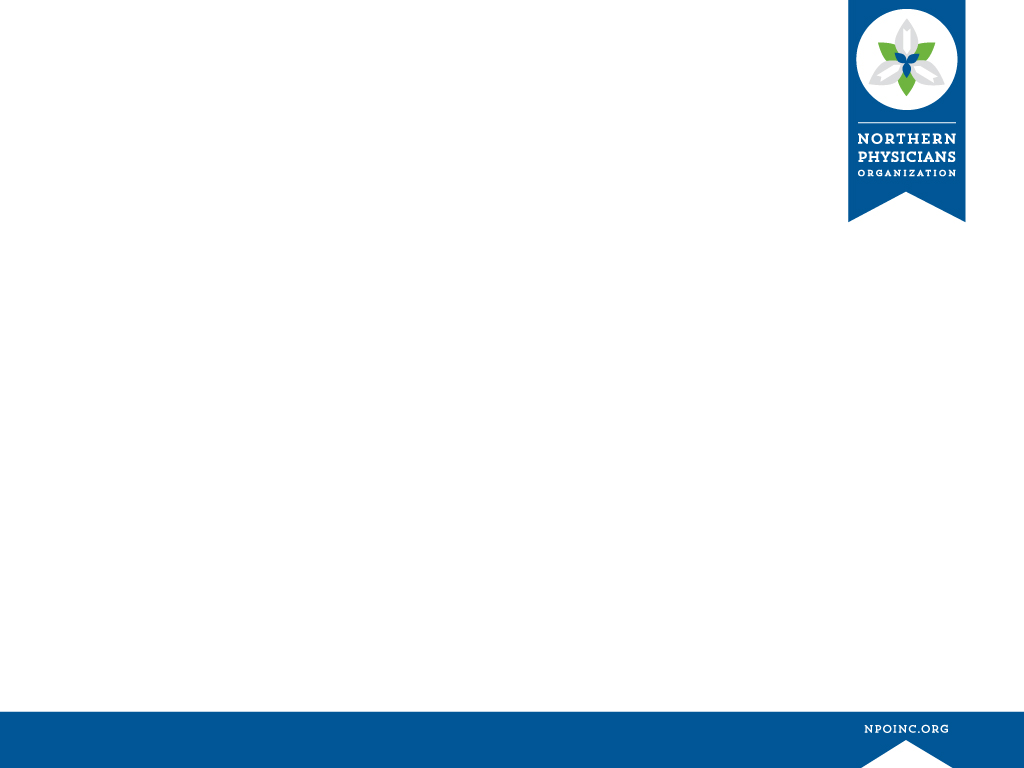 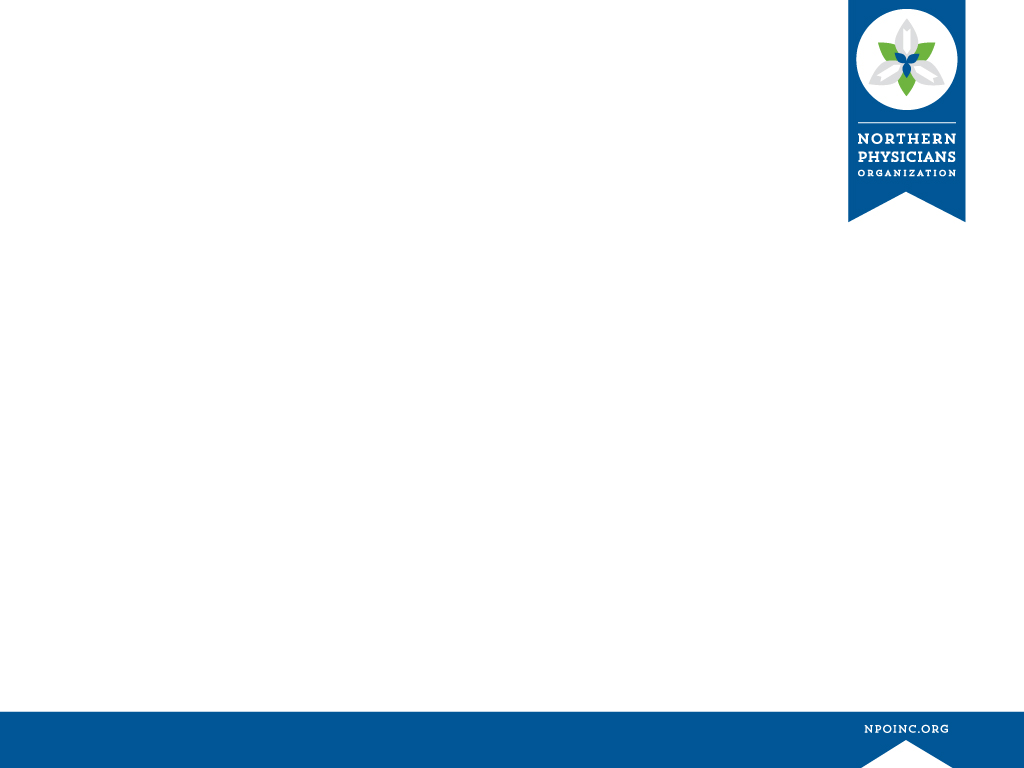 PCMH conversation
Must provide numerator and denominator.  Must describe how managing that very small percentage not yet touched.

BCBSM asking how patient knows practice is PCMH and what does that mean to patient?

Suggested again just hitting one or two points of PCMH for patient

1.10 Track date of discussion and repeat every 2-3 years.   Numerator and denominator not currently required.
document with points for front desk to hit
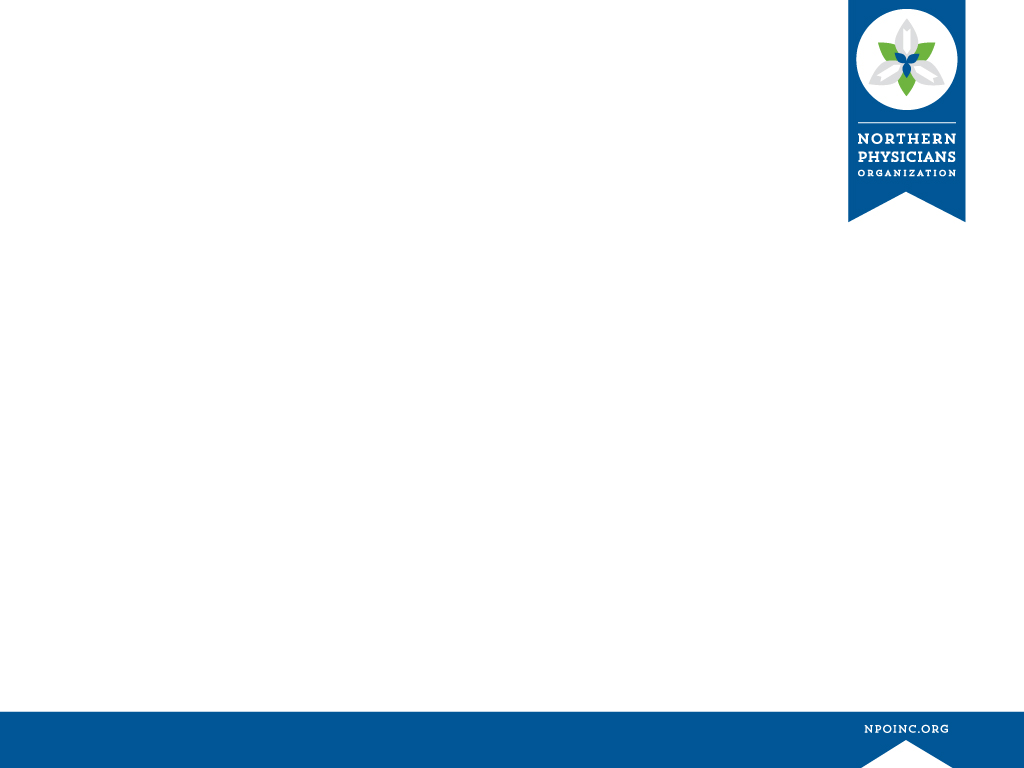 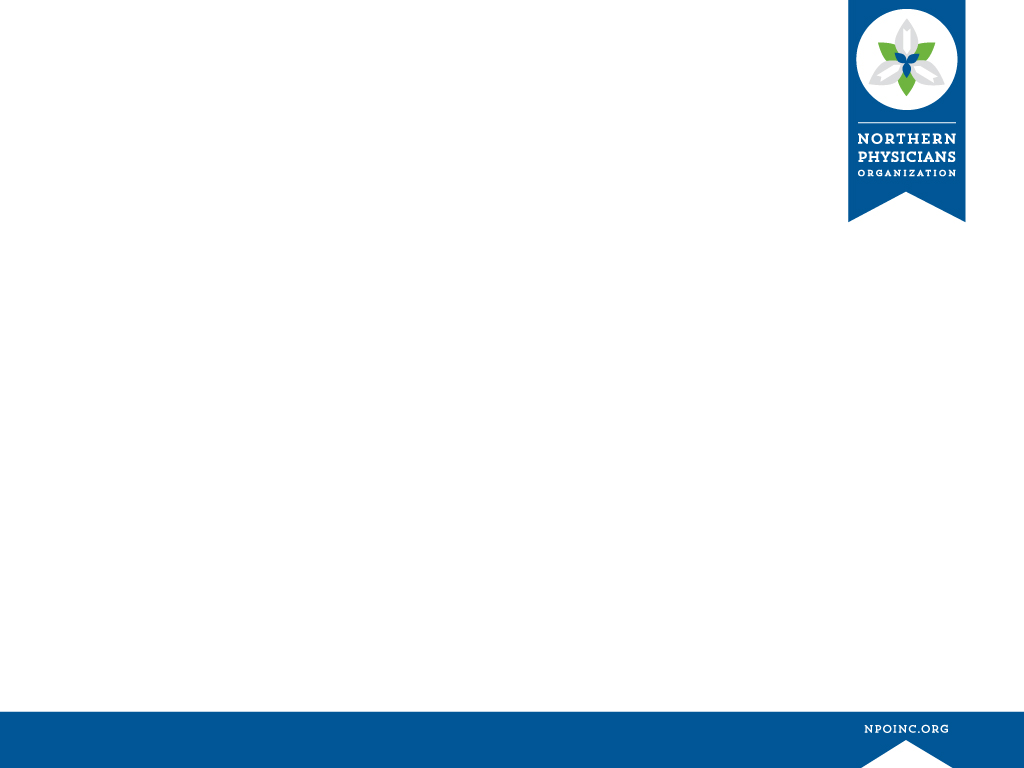 Other Items
SODH:  For pediatric patients:   How do you ask the family “are you able to meet the child’s needs?”to h

PLANNED VISITS:  Suggested that this be updated yearly. Then use read and sign…..

ADT:  Asked “Do you ever use the hospital ADT to flag and discuss with patients their use of ER for conditions they could have called the practice requesting an appointment?”   This is a teaching moment to review appropriate use of ER. 

REFERRALS:   “What do you give to patient regarding specialist appointment so that patient knows next steps and expected timeframe?”

LABS:   “What do you do for normal labs when patient does not have access to portal?”
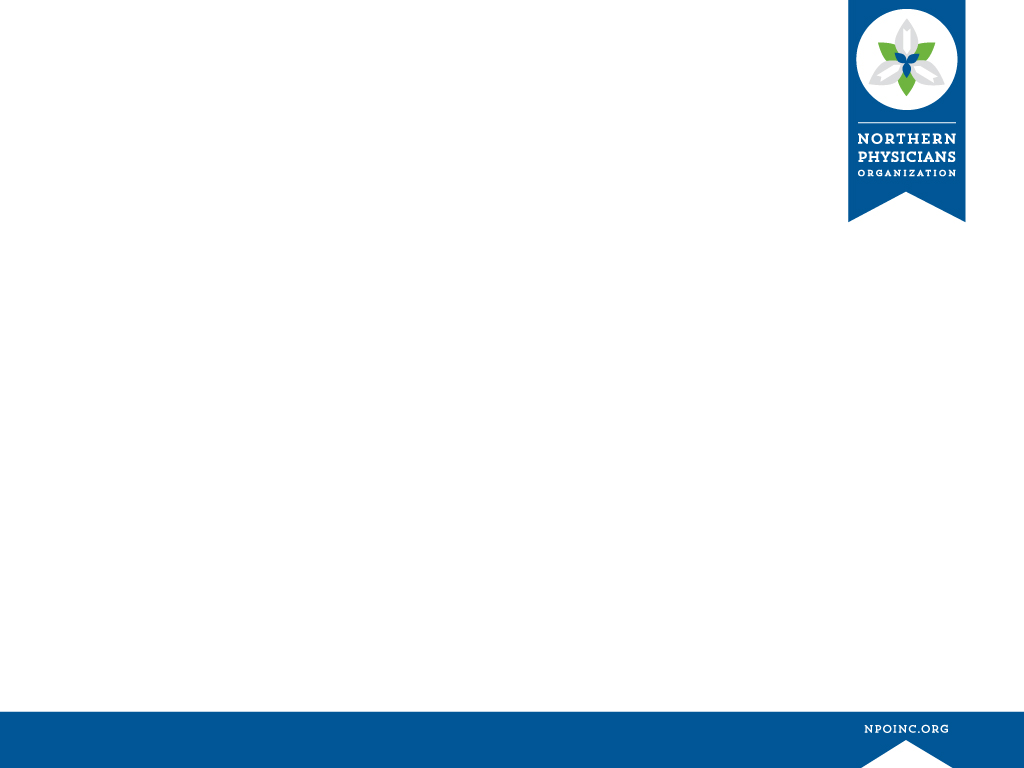